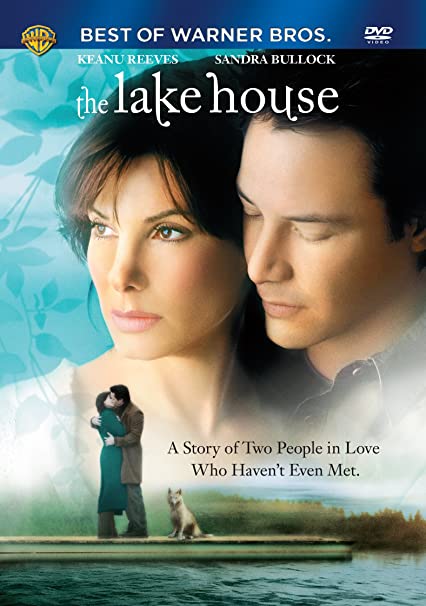 MOVIE NIGHT
- The Lake House-
SATURDAY, 08 JANUARY AT 7:00pm
“A lonely doctor (Sandra Bullock), who once lived in a beautiful lakeside home, falls in love via letters with its latest resident, a frustrated architect (Keanu Reeves). When they discover that they are living two years apart, the pair must unravel the mystery behind their incredible romance.”
Please contact Jean van Rhyn on Ext 3049 for any additional information. Please confirm your attendance for seating purposes with reception on Ext 3200. Unfortunately space limited to 12 residents due to social distancing. You are welcome to bring your own refreshments.